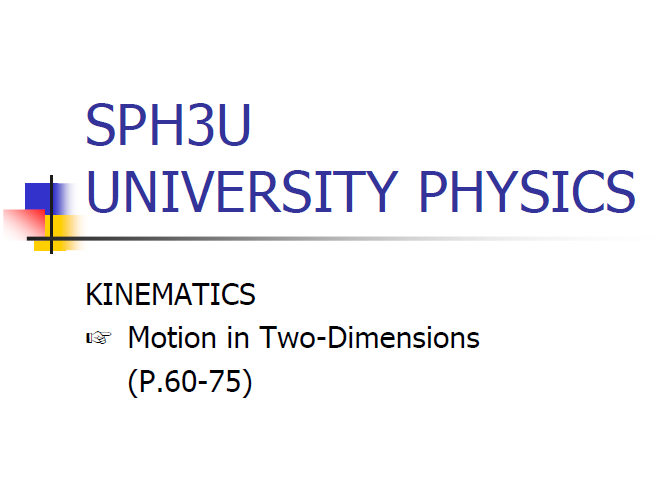 2.1 & 2.2 - Motion in Two Dimensions - A Scale Diagram and Algebraic Approach
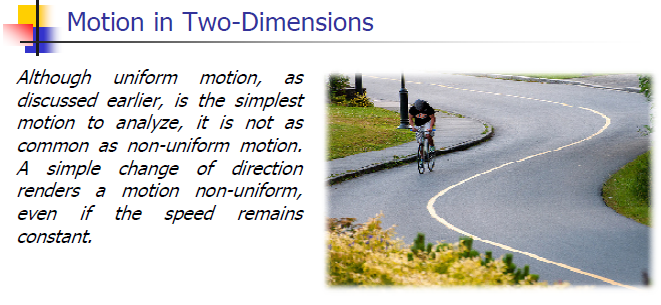 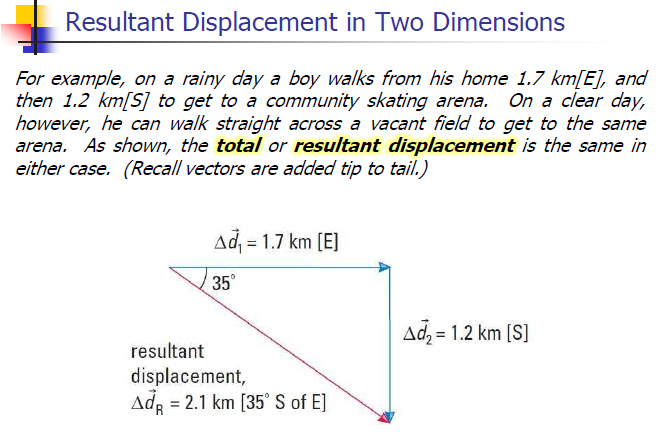 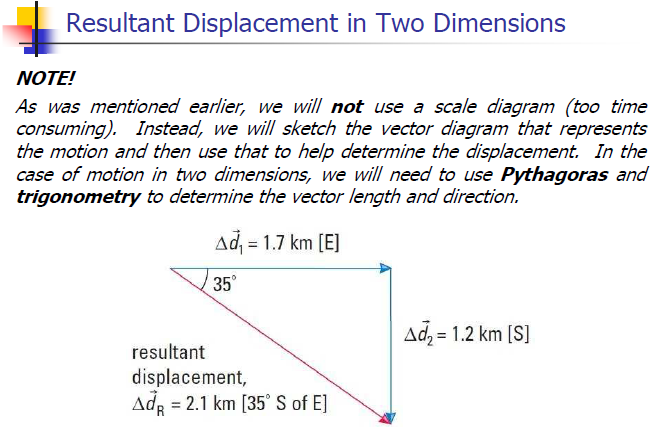 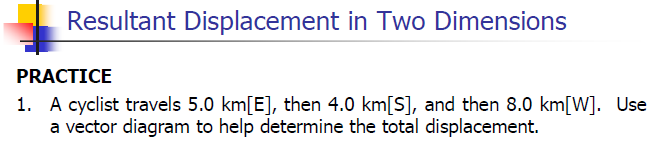 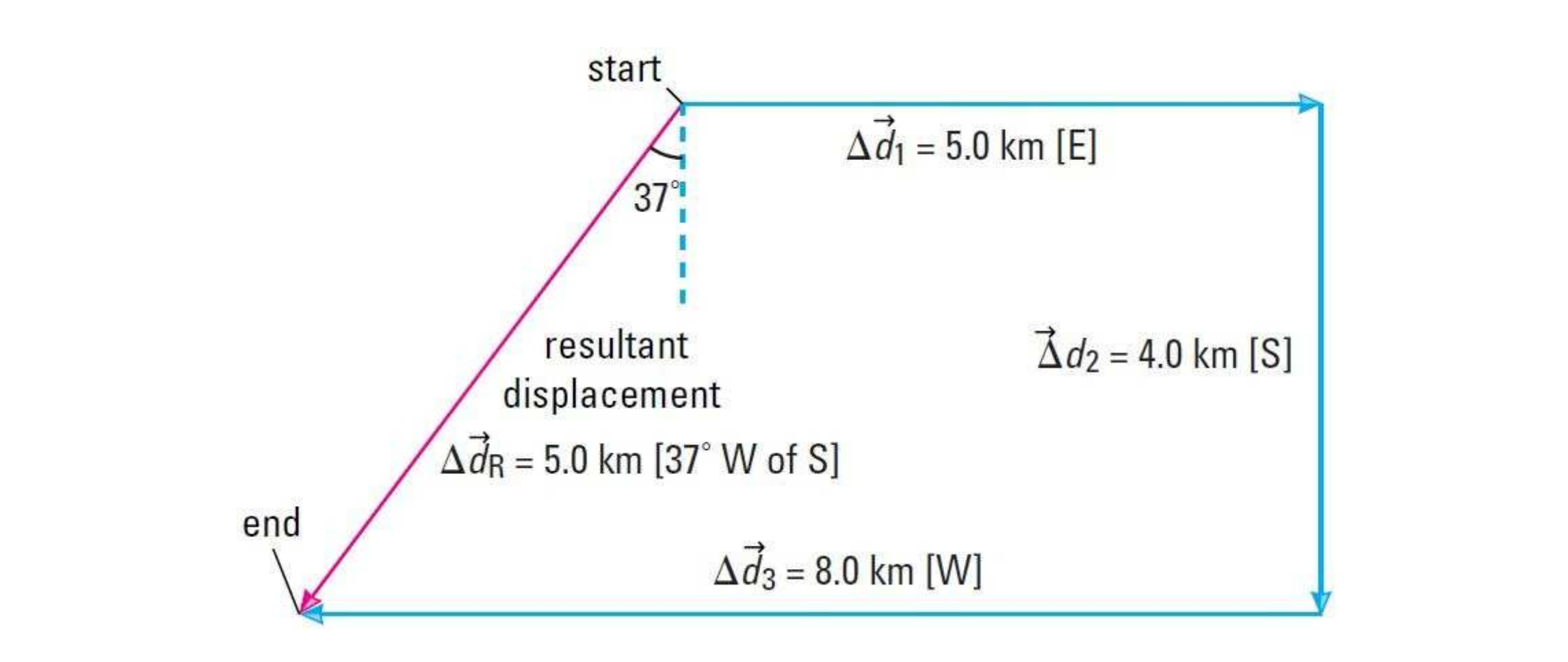 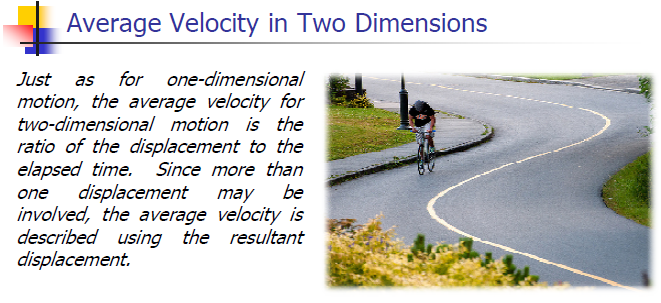 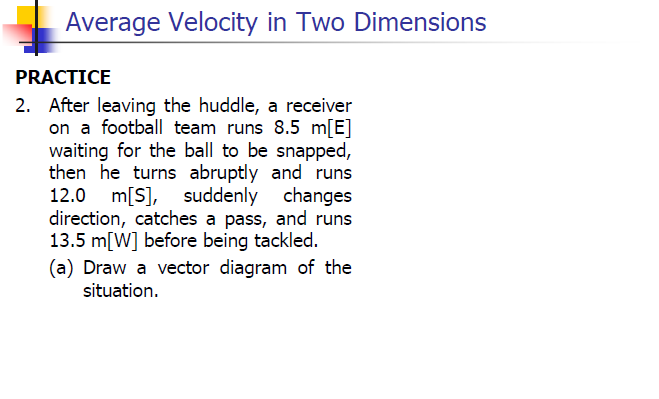 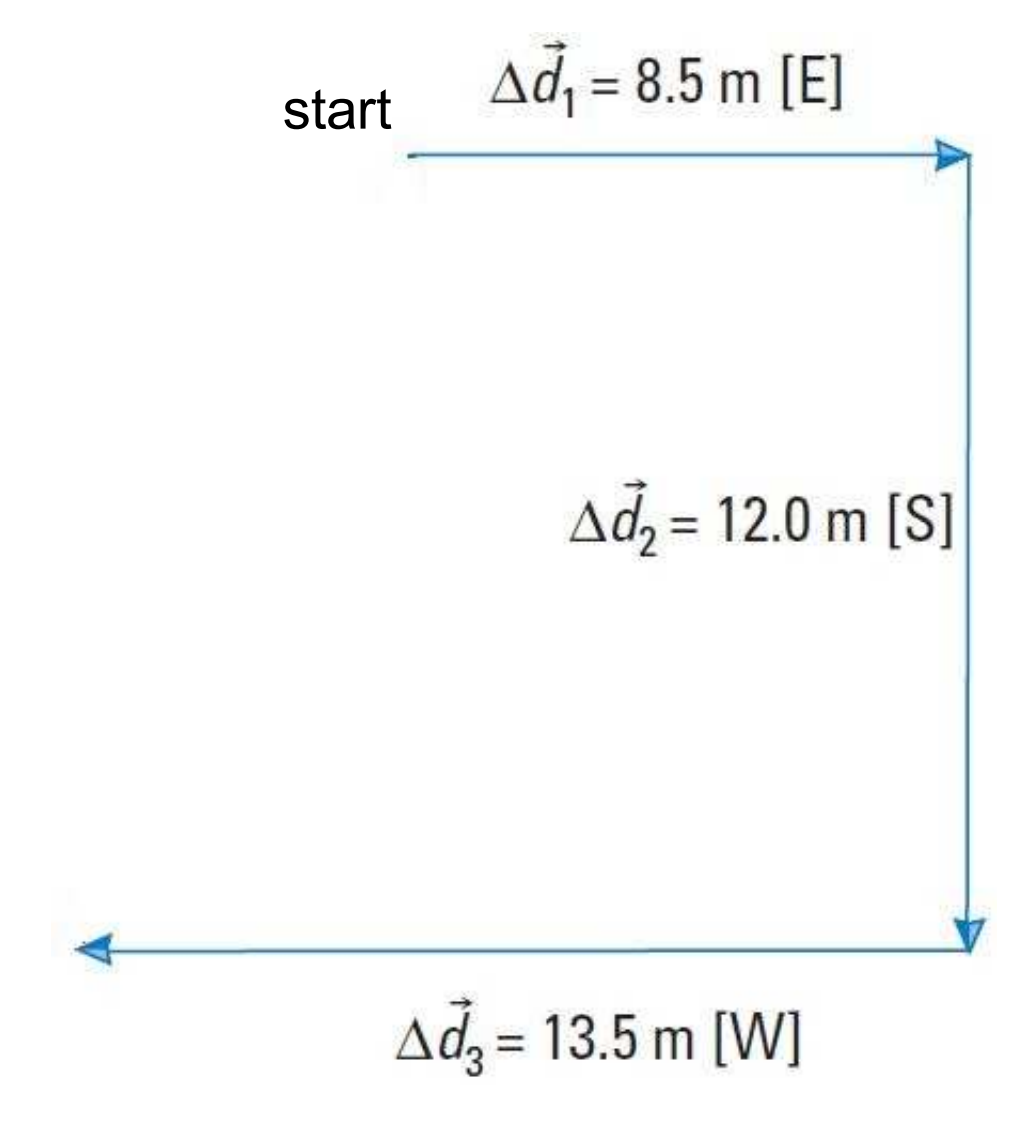 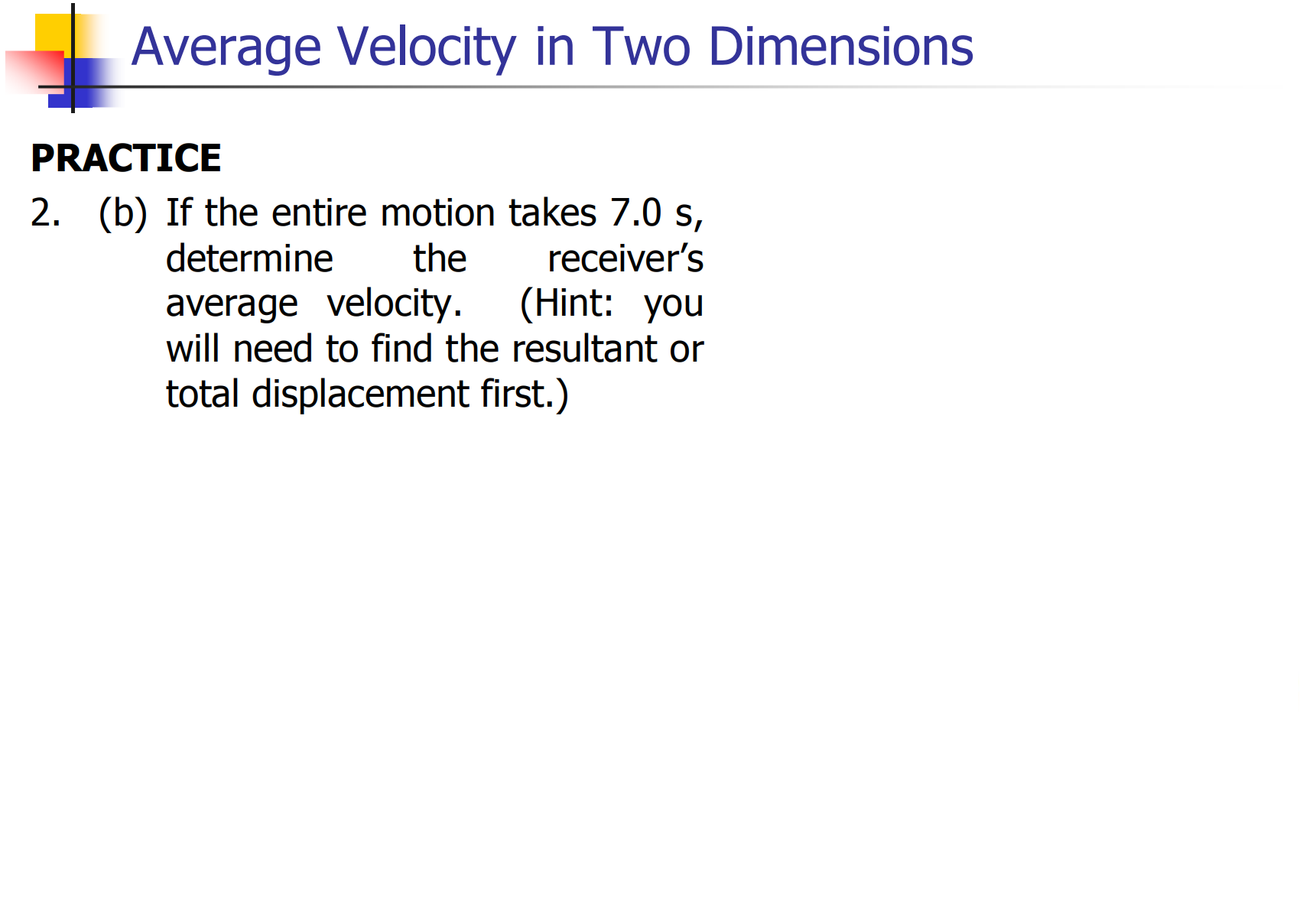 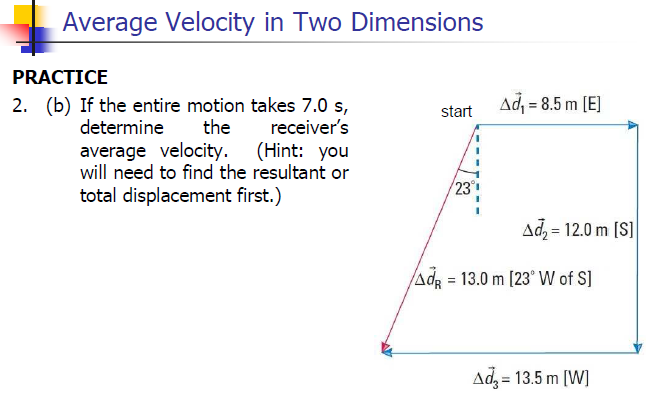 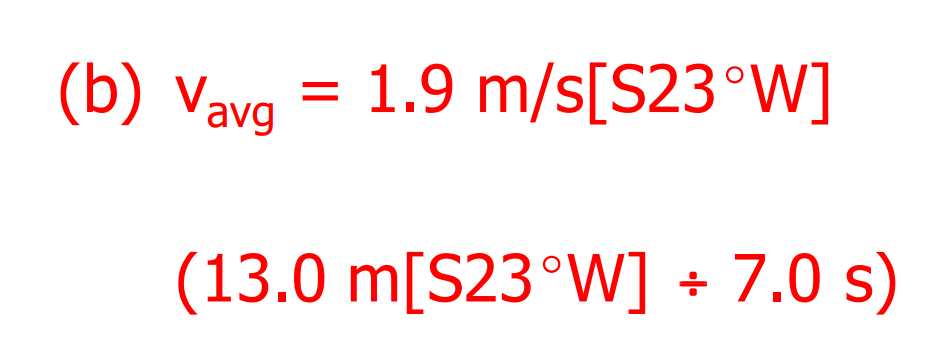 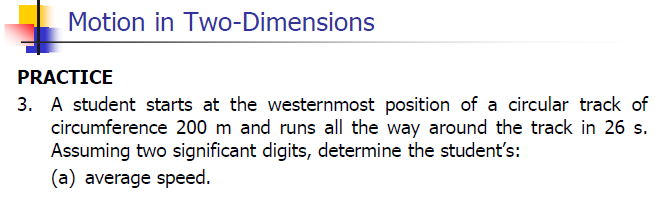 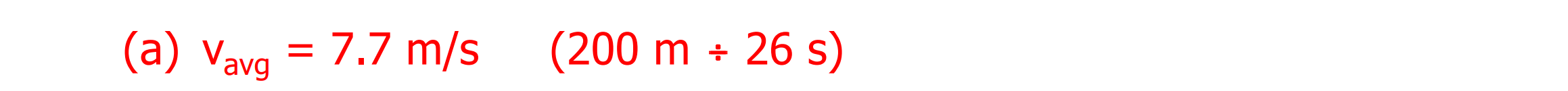 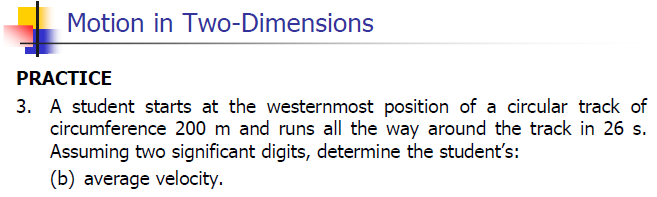 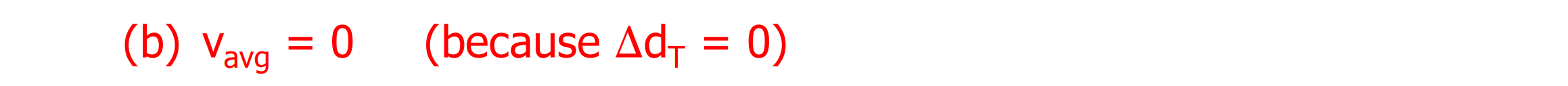 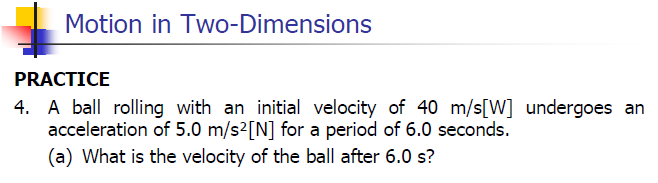 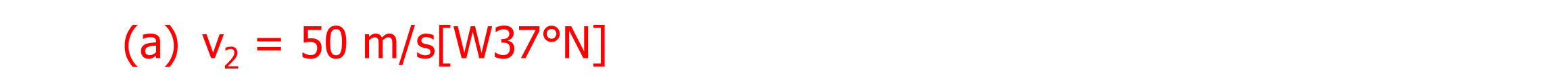 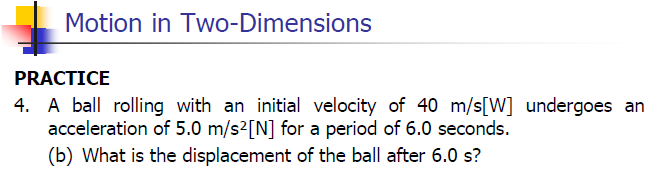 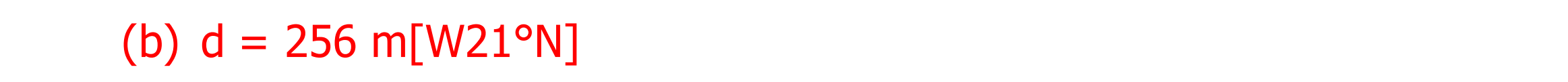 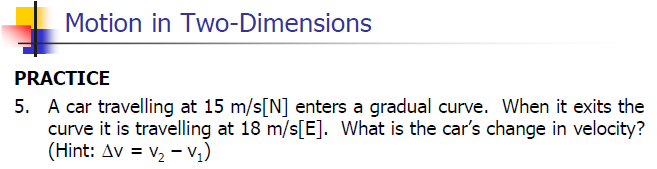 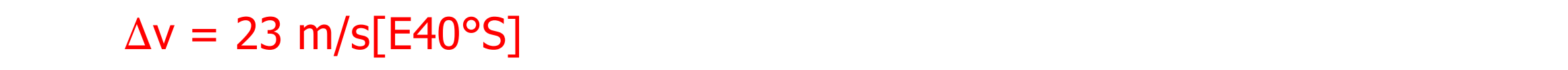